МАУ ДО «Спортивная школа «Молот» по хоккею» г.Перми
«Подросток и правонарушения»
Беседа в рамках профилактики правонарушений среди несовершеннолетних спортивной школы
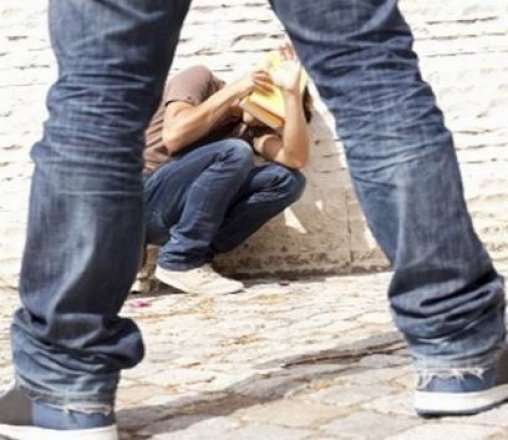 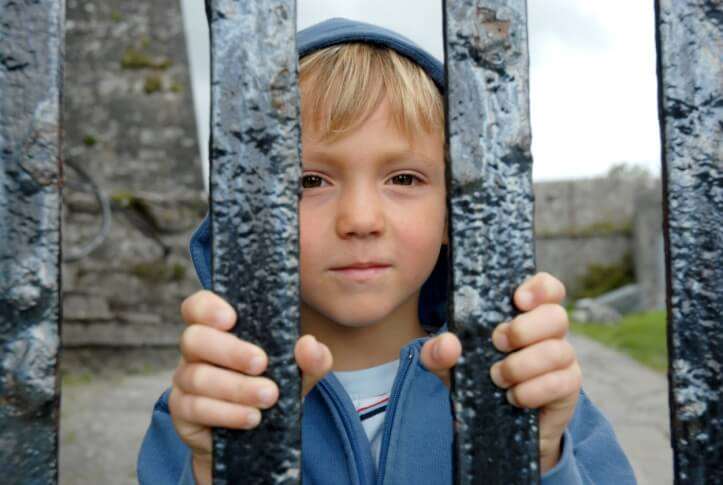 Незнание закона не освобождает от ответственности!
Каждый из нас проживая среди людей совершает различные поступки с целью доказать свою правоту или занять свое место в обществе. Сейчас у молодого поколения есть множество возможностей для своего духовного и физического развития - музыкальные и художественные школы, театральные студии, спортивные секции.
    Но случается так, что подросток не всегда проводит свободное время с пользой для себя, а бывает, что проводит его и во вред самому себе.

Часто можно услышать, что 
подростковый возраст (14-16 лет) 
сложный. Почему?
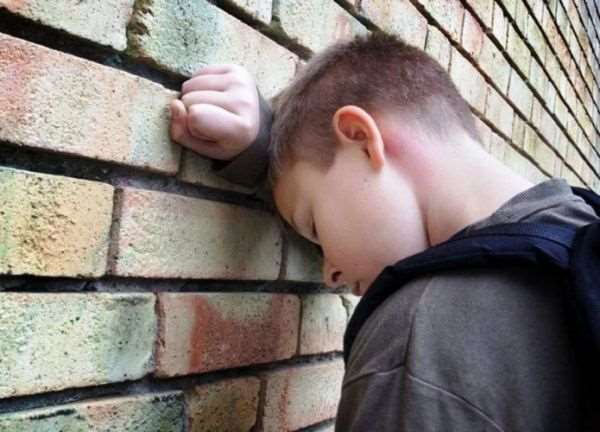 Подростковый возраст – чуть ли не самый активный период  жизни человека. Взрослеющему человеку кажется, что он может все. Однако недостаток жизненного опыта, незнание законов, и просто неумение себя контролировать приводят порой к печальным последствиям.
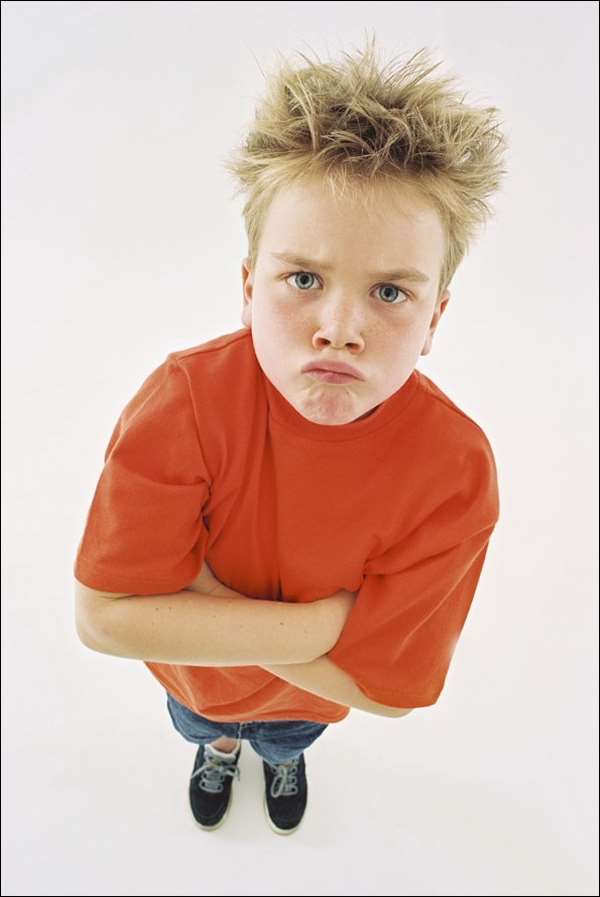 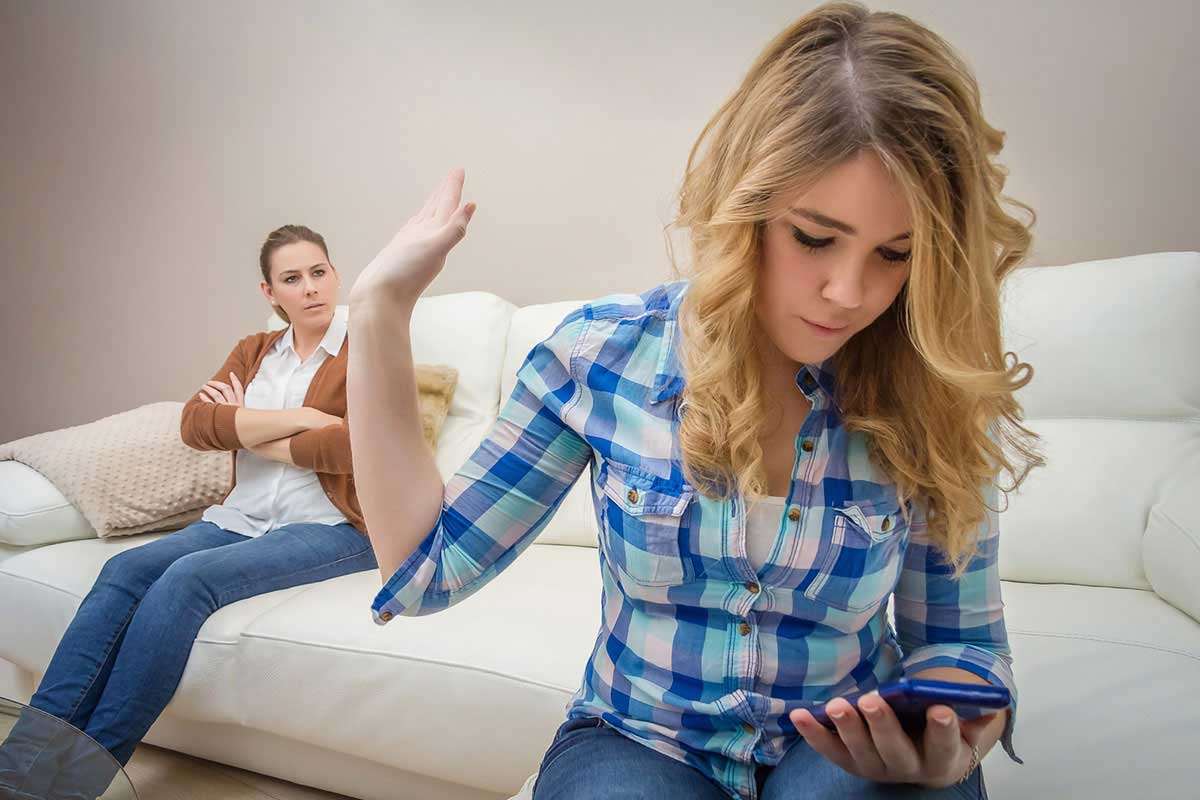 Ежегодно подростками совершается более 145 тыс. преступлений, практически каждый пятый из них направляется для отбывания наказания в виде лишения свободы в воспитательные колонии.
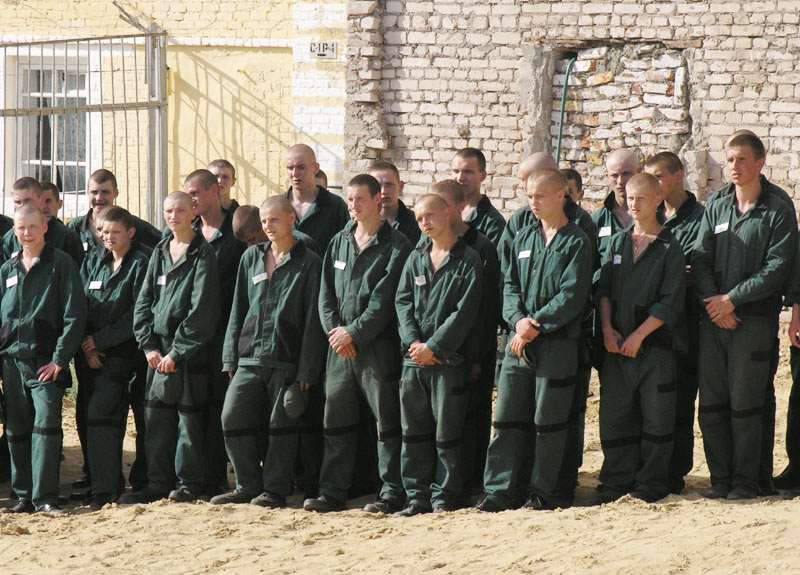 1.Что такое правонарушение?
Правонарушение – это нарушение закона, за которое предусмотрено наказание для взрослых людей и подростков.
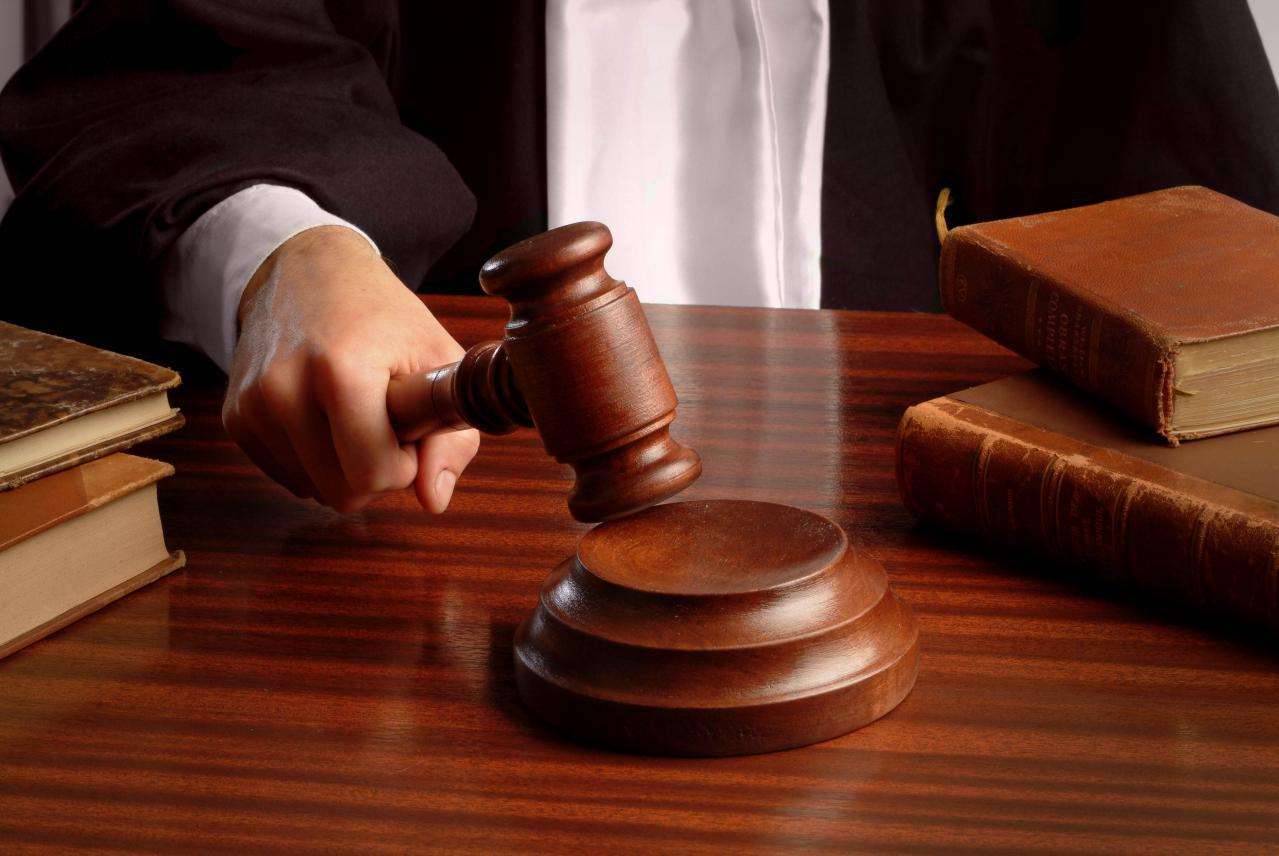 За какие виды правонарушений ответственность наступает с 14 лет?
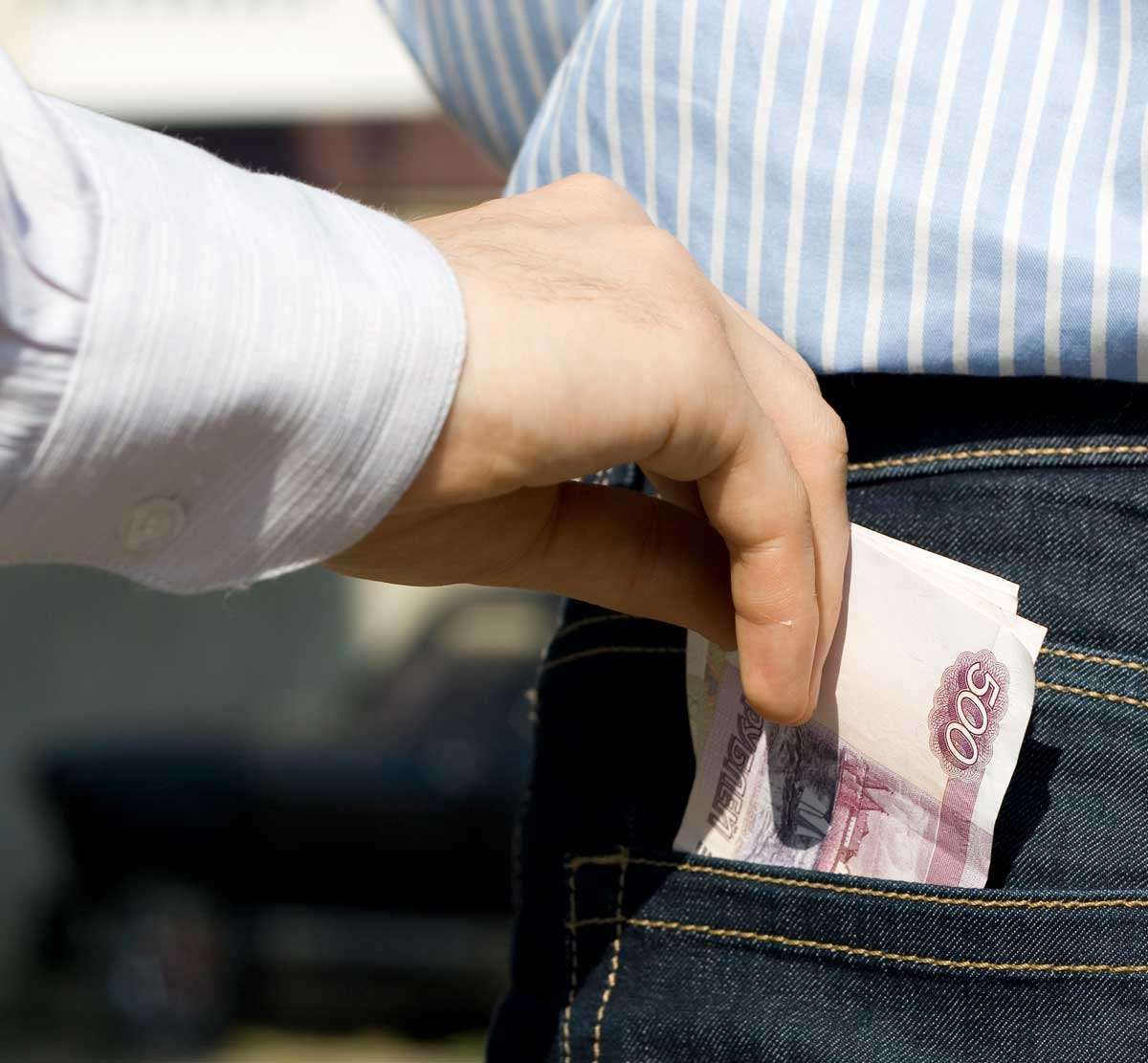 Причинение смерти по неосторожности
Причинение тяжкого телесного повреждения
Похищение человека
Кража
Вымогательство
Хулиганство
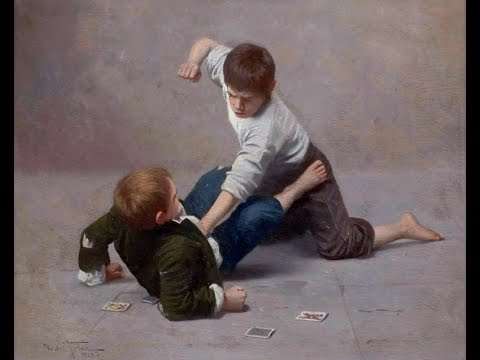 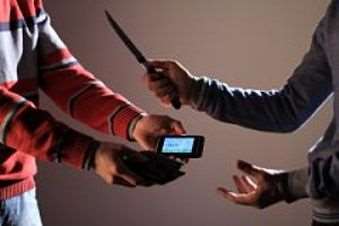 С какого возраста наступает ответственность за все виды нарушения закона?
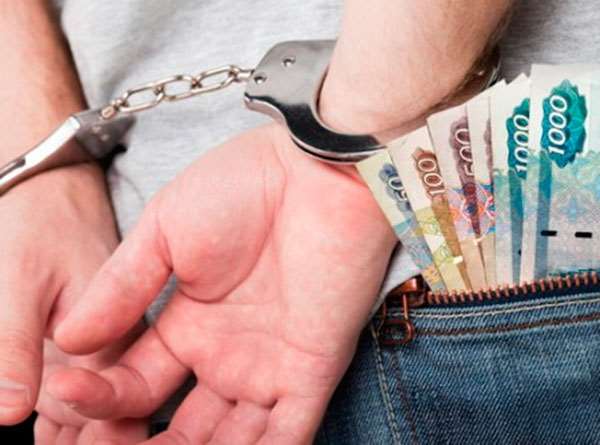 с 16 лет
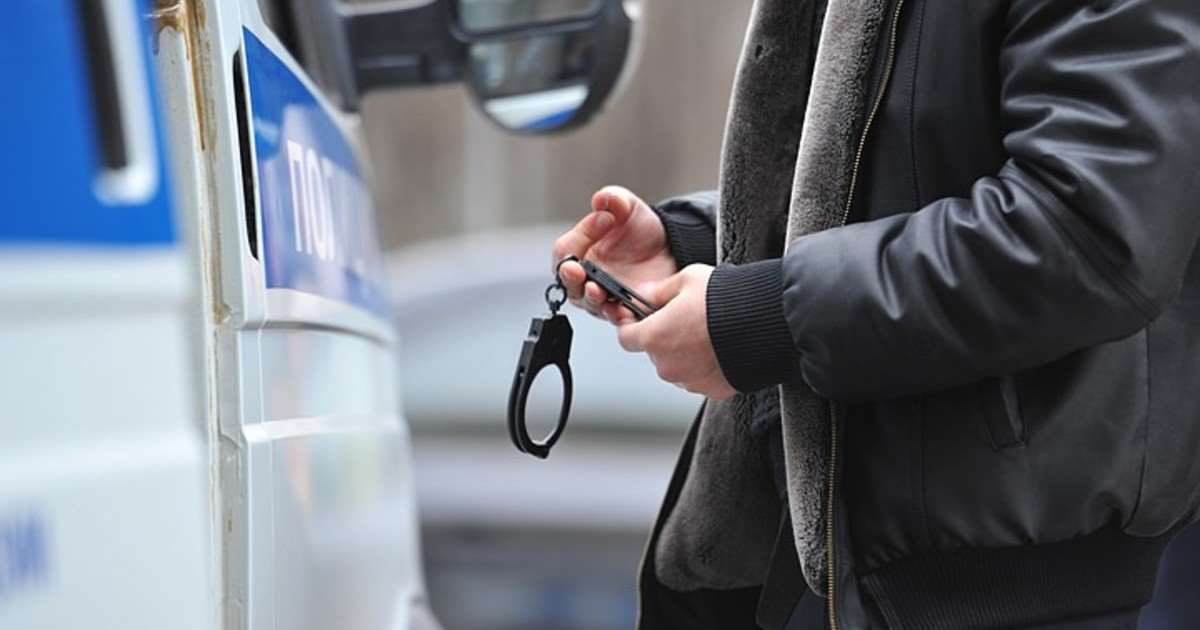 В каждой школе найдутся подростки, которые совершенно не хотят учиться. Рассмотрим пример, в полицию поступил звонок "В школе заложена бомба!". Но в результате проверки оказалось, что это была всего лишь шутка несовершеннолетнего для того чтобы сорвать контрольную работу. Как вы оцените этот поступок? Это преступление или шутка?
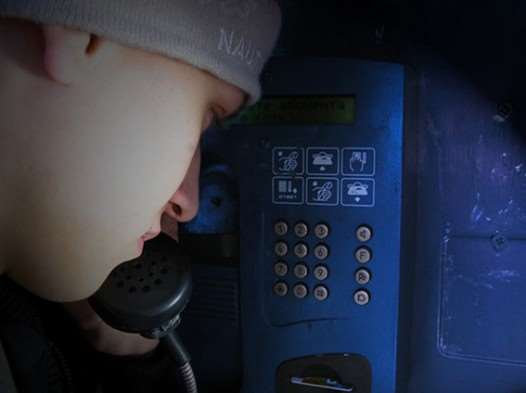 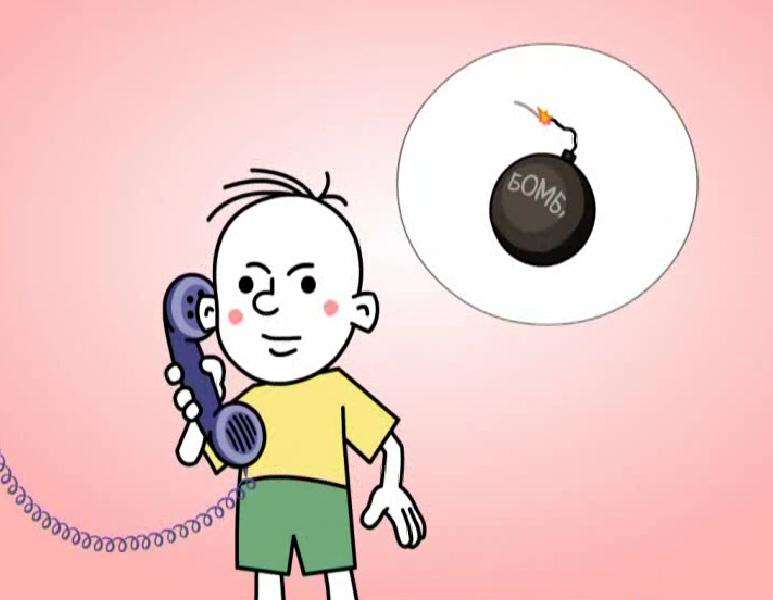 «Заложенная бомба» - это терроризм! Значит, представляет серьезную проблему, как у правоохранительных органов, так и для граждан. Отвлекает силы и средства органов правопорядка. Создают панику в обществе.
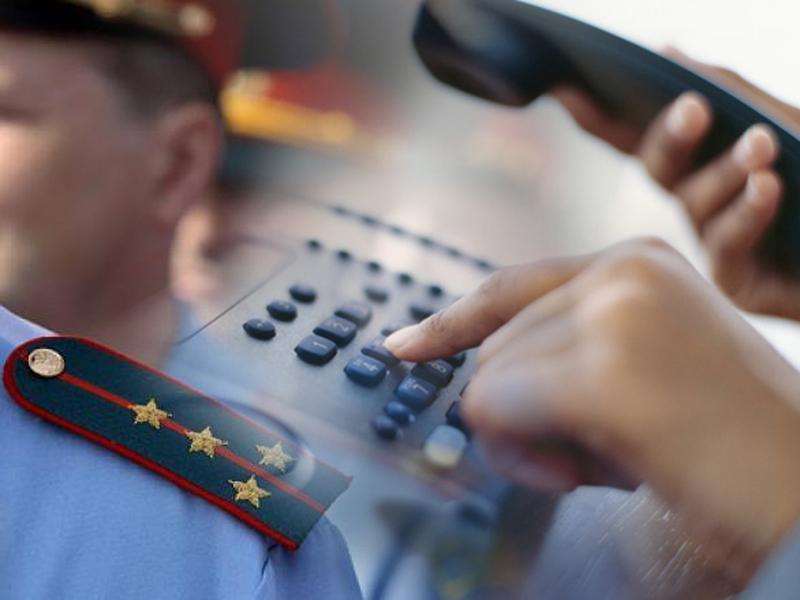 Какие виды ответственности существуют и наказания для несовершеннолетних
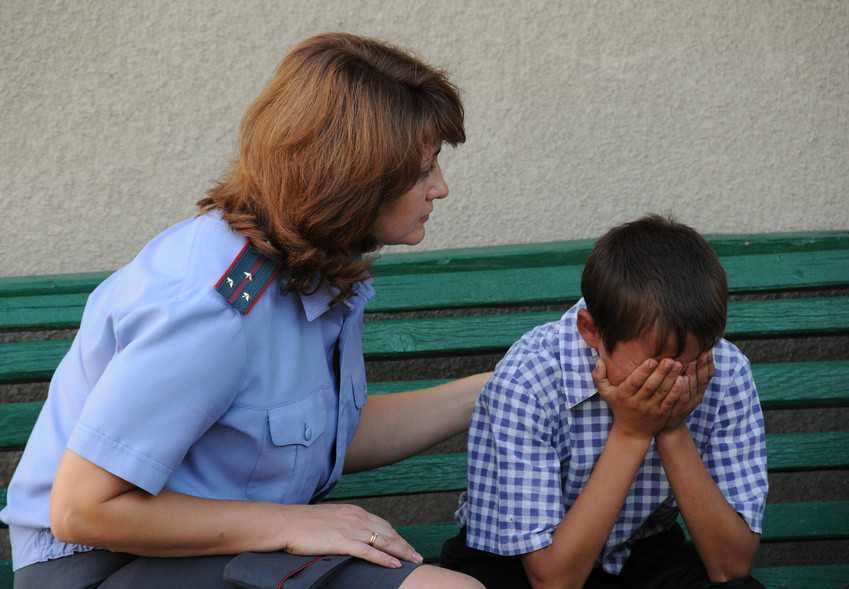 Уголовная ответственность – ответственность за нарушение законов, предусмотренных Уголовным кодексом (убийство, грабёж, оскорбления, мелкие хищения, хулиганство).
Наказание: общественные и исправительные работы, арест, лишение свободы на определенный срок, пожизненное лишение свободы.
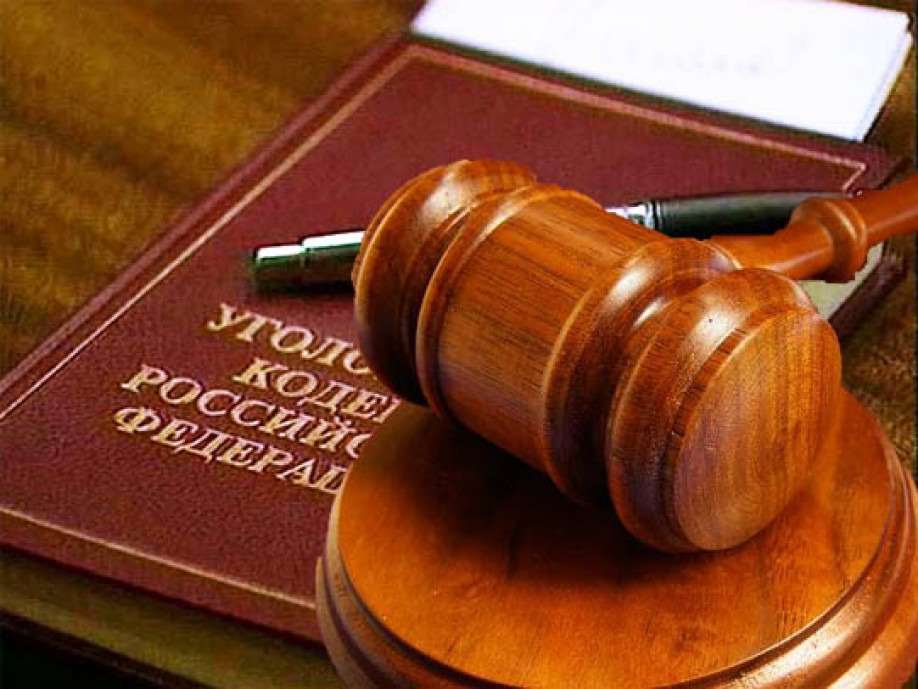 Административная ответственность. К административным нарушениям относятся: нарушение правил дорожного движения, нарушение противопожарной безопасности, появление в нетрезвом виде в общественных местах, грубое поведение в общественных местах.  
Наказание: штраф, предупреждение, исправительные работы.
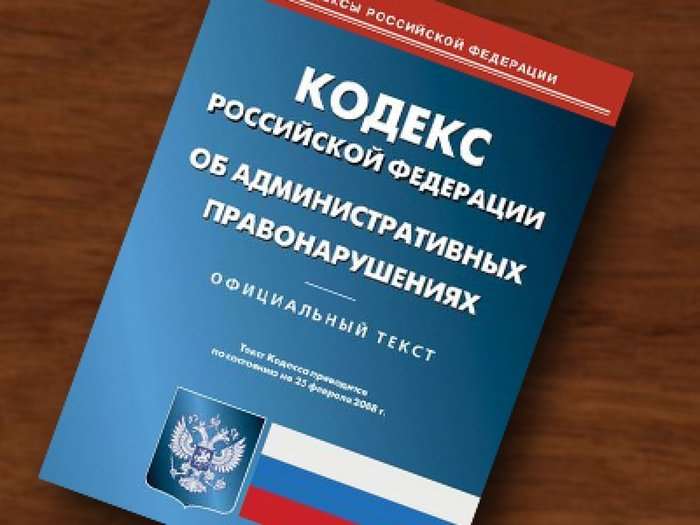 Дисциплинарная – это нарушение трудовых обязанностей, т.е. нарушение трудового законодательства, к примеру: прогул школы без уважительной причины, подстрекательство на травлю.
Наказания: замечание, выговор, временное отстранение от занятий, исключение из учреждения.
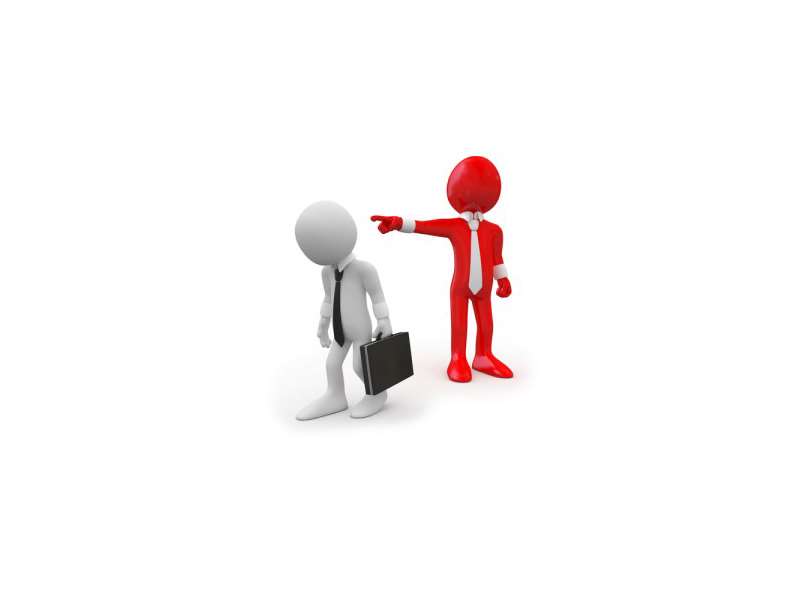 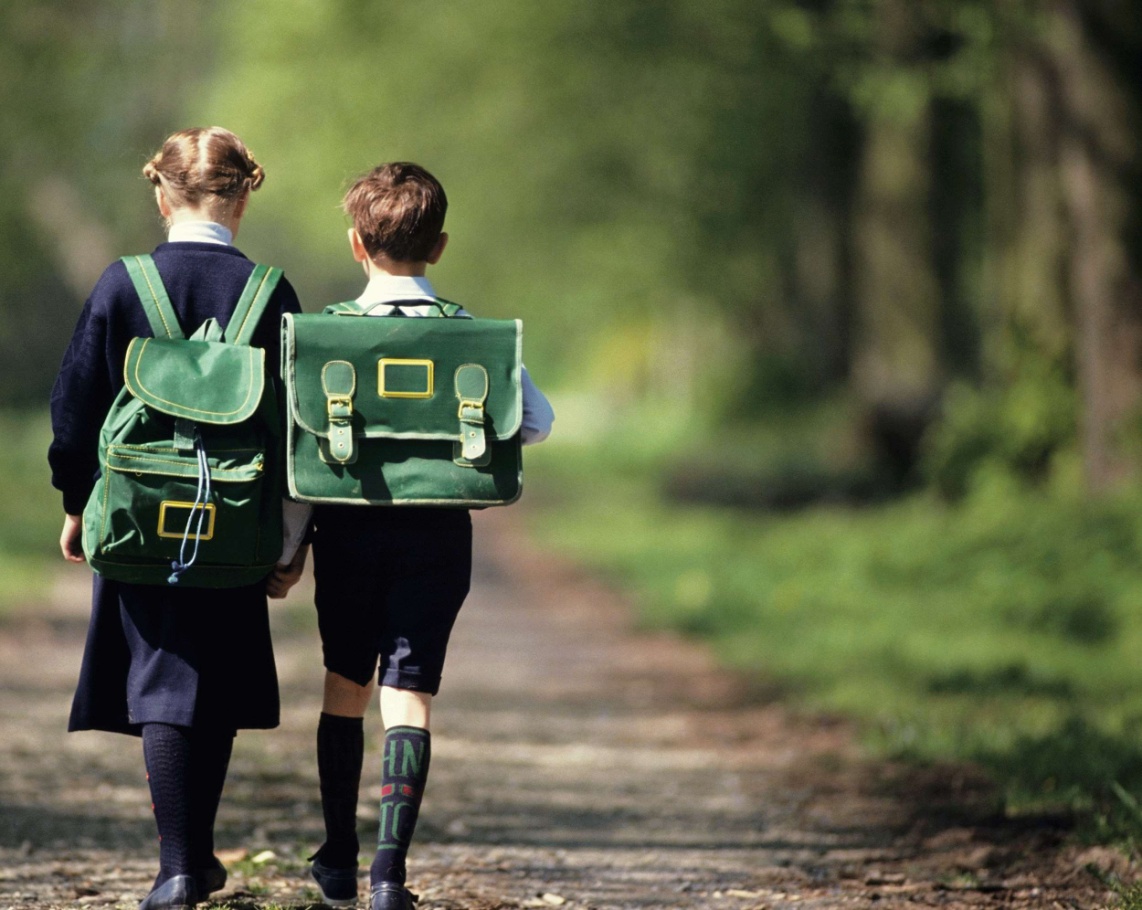 Гражданско – правовая ответственность регулирует имущественные отношения. 
Наказания к правонарушителю: возмещение вреда, уплата ущерба.
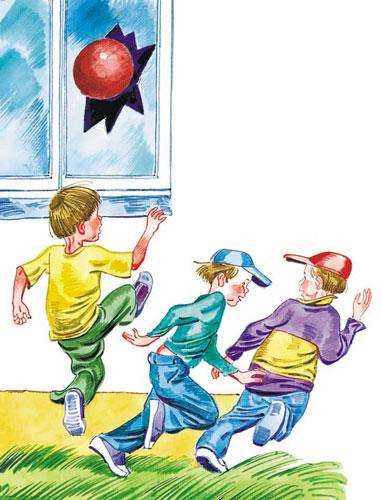 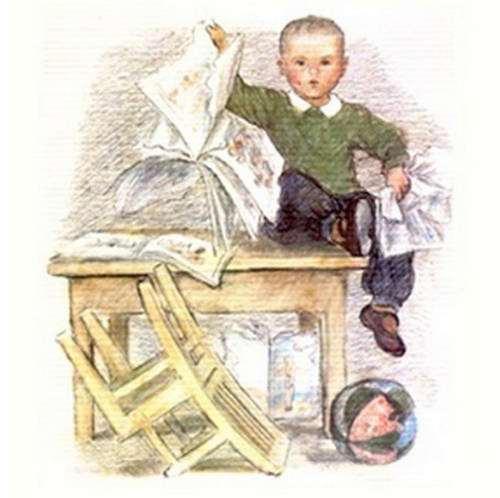 Виды нарушений:
Порвал учебник одноклассника

(Гражданско-правовое)
Появление подростка на улице в нетрезвом виде 








(Административное)
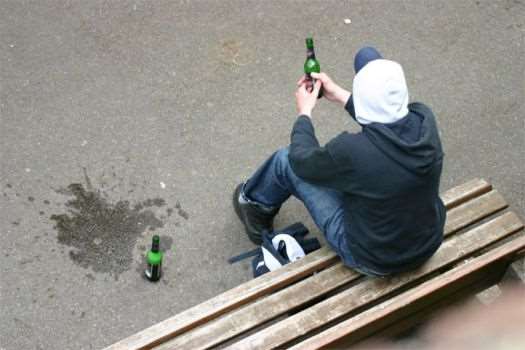 Избил учащегося 

(Уголовная)





Разбил мячом окно 
(Гражданско-правовая)
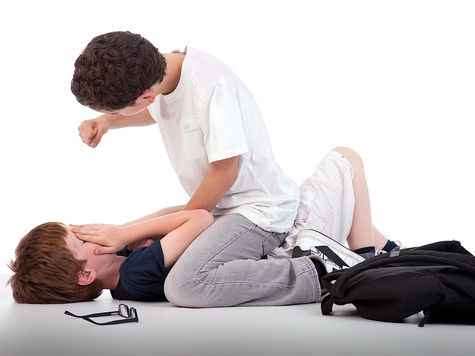 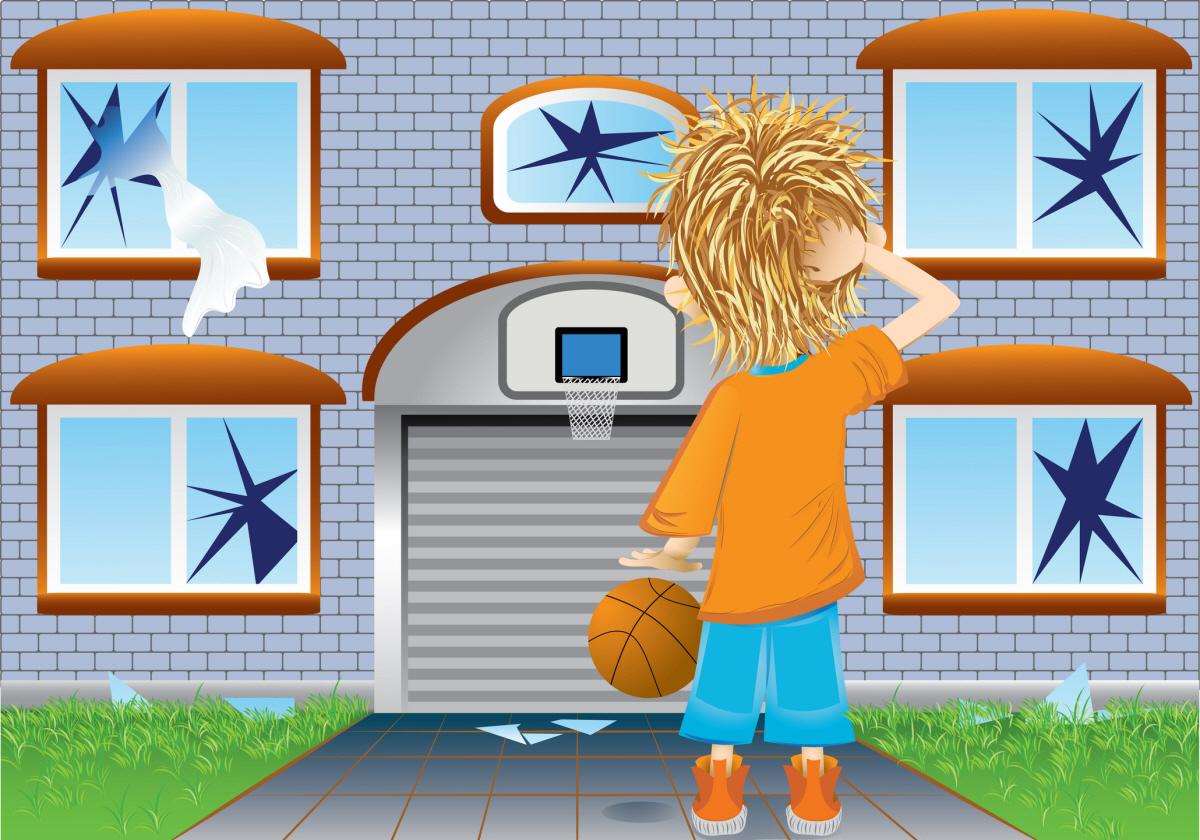 Совершил кражу мобильного телефона









 (Уголовная)
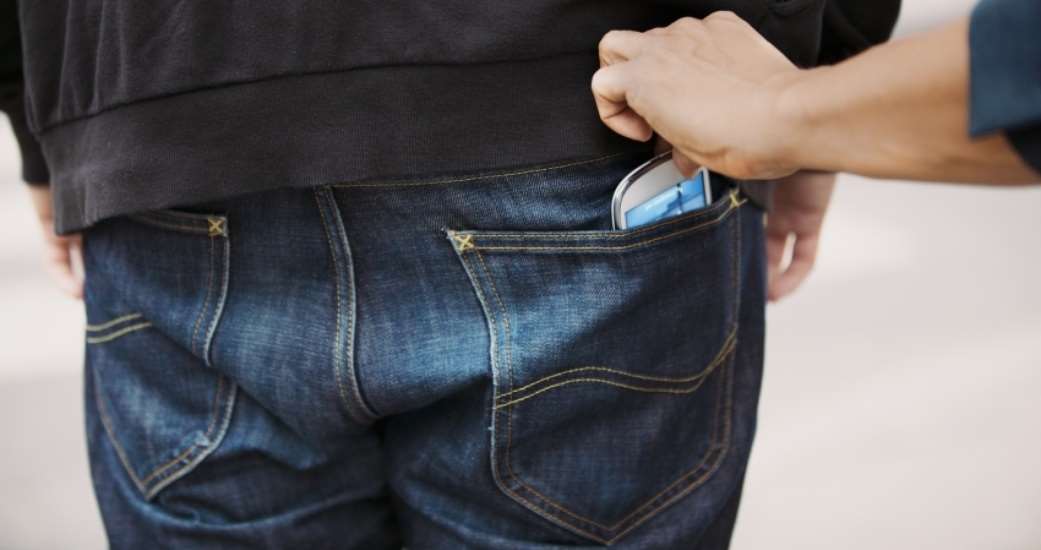 Совершил прогул в школе 










(Дисциплинарное)
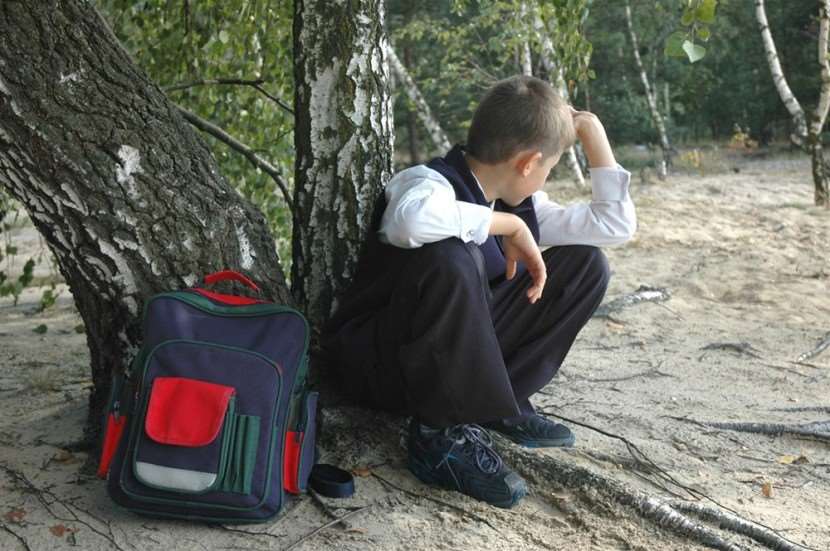 Переходил дорогу в неположенном месте



 Нецензурно выражался
в общественном месте


 (Административное)
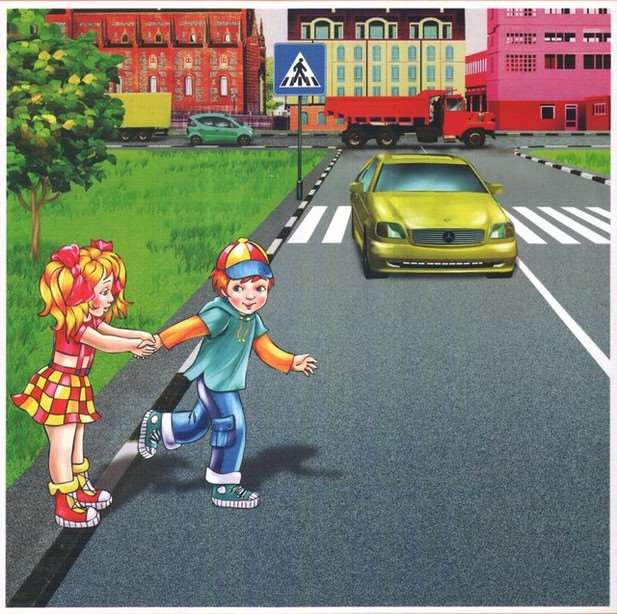 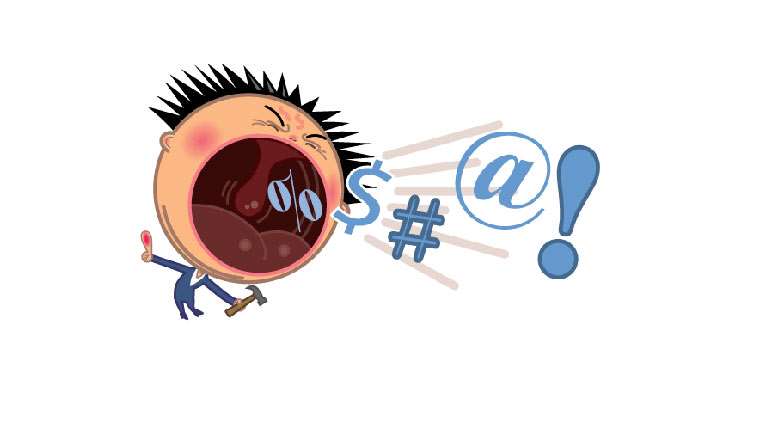 За какие правонарушения могут доставить несовершеннолетнего в полицию?
1.Нарушение правил дорожного движения 
2.Распитие алкогольных напитков в общественных местах и появление в пьяном виде 
3.Мелкое хулиганство (драка, злословие и т.д.) 
4.Незаконная продажа
5. Злостное неповиновение
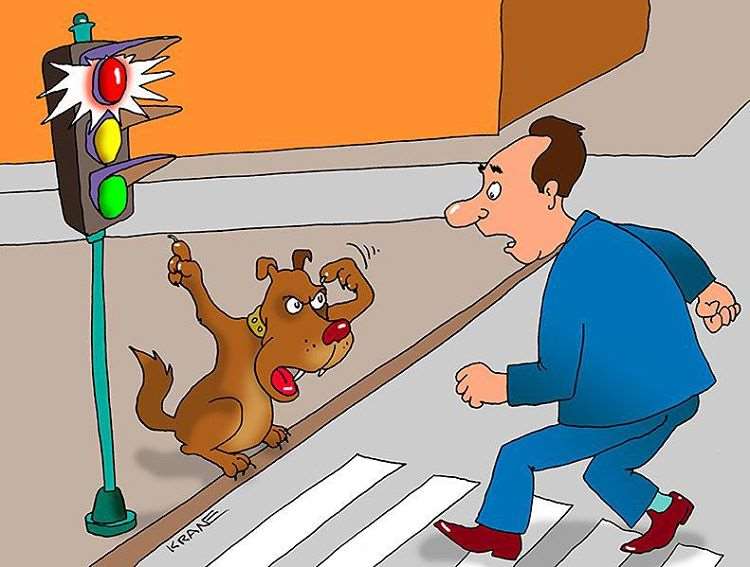 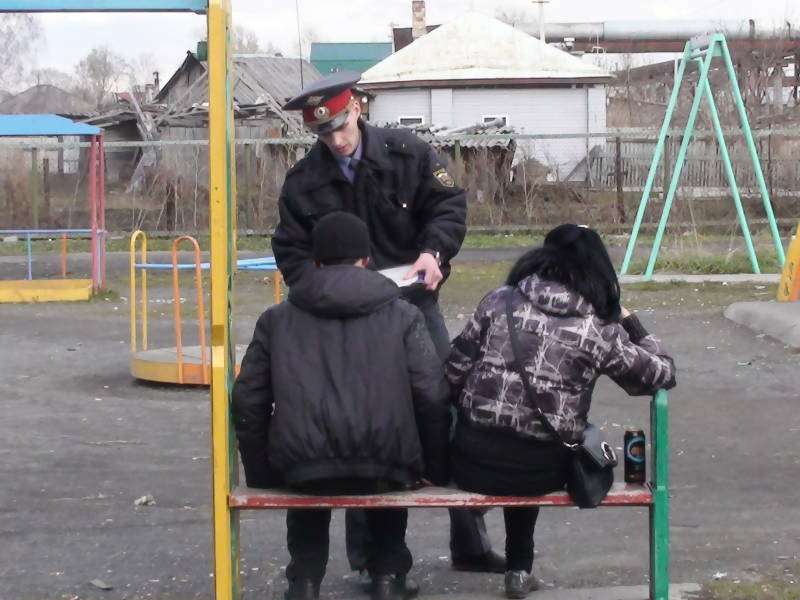 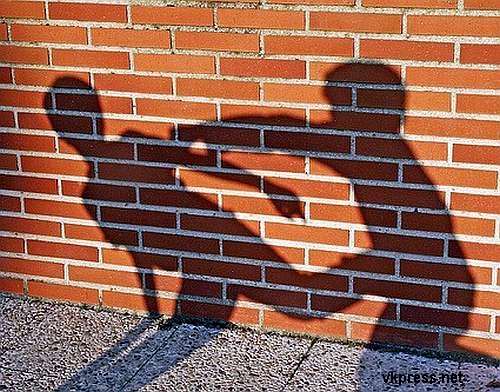